Alternative Default Uplift Methodology
Austin Rosel
ERCOT

CWG / MCWG

ERCOT Public
February 16, 2022
Request for Data
Data request to show default uplift percentage changes based on formula change.
2
Formula Change NP 9.19.1
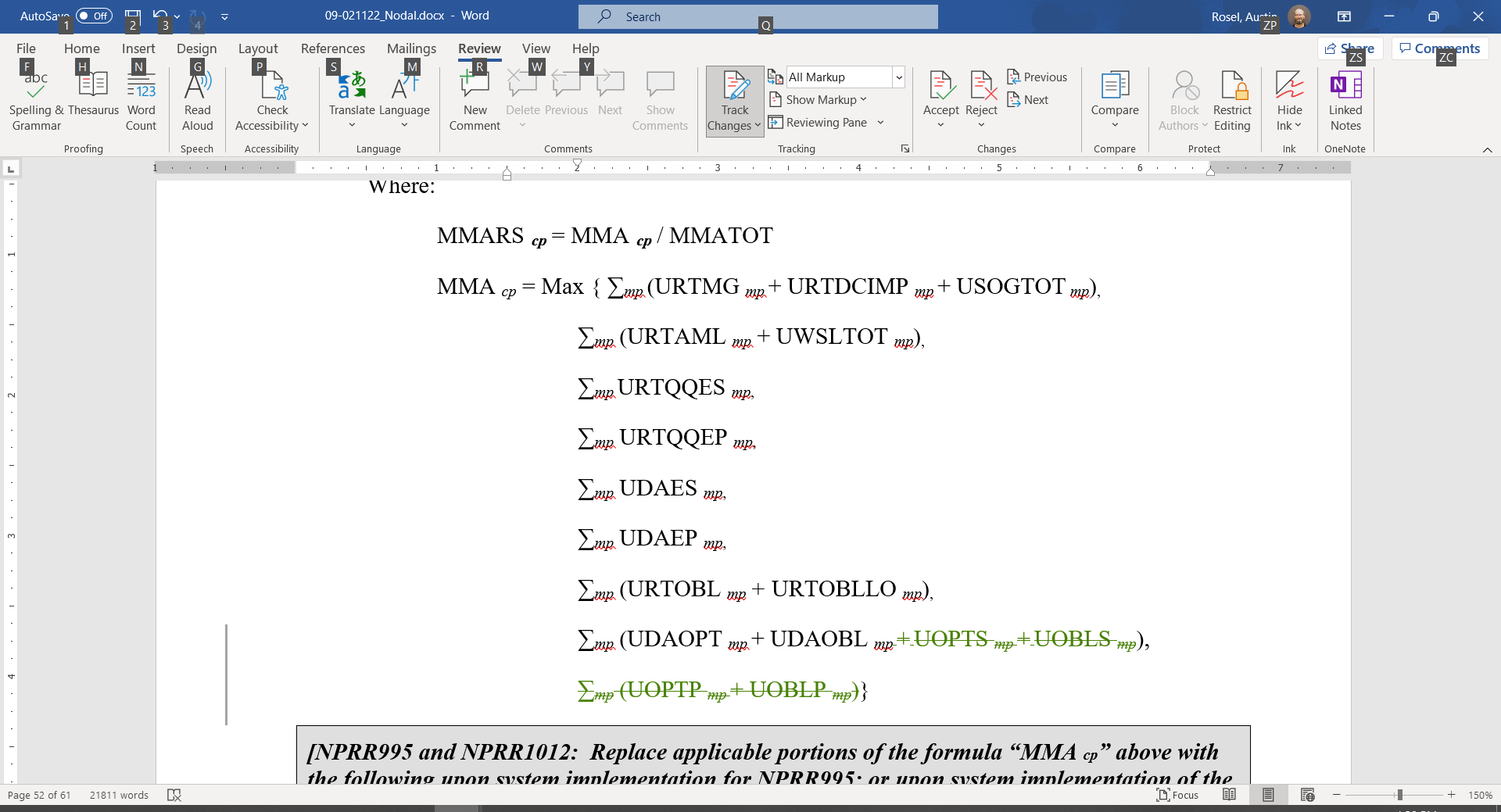 3
Formula Change NP 9.19.1
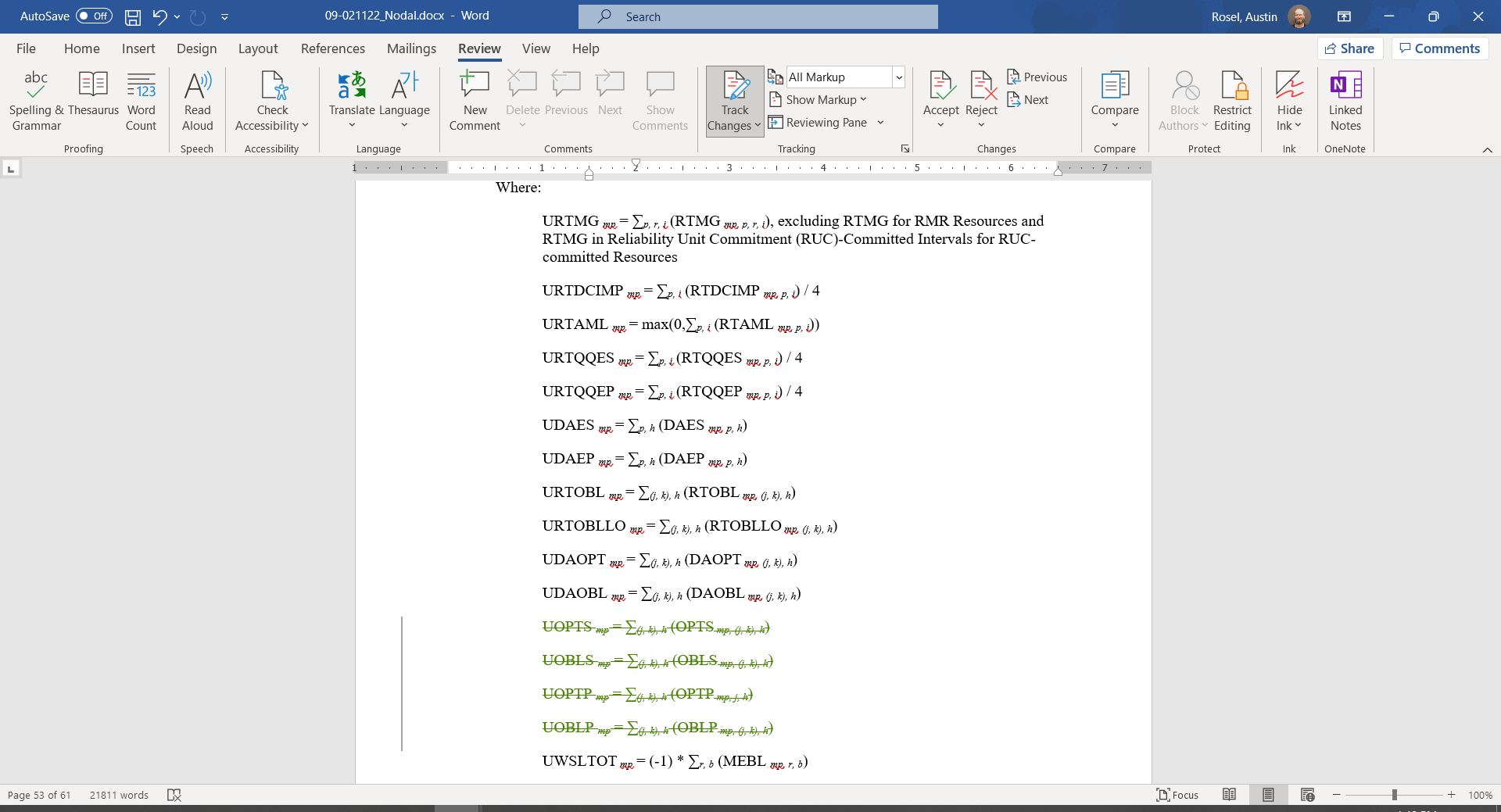 4
Change to Default Uplift Allocation
5